VIVENDO E APRENDENDO
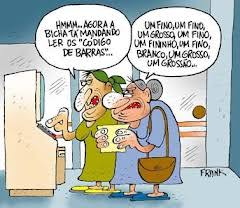 Quem sou eu?
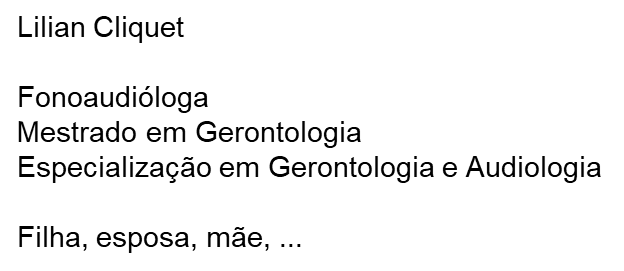 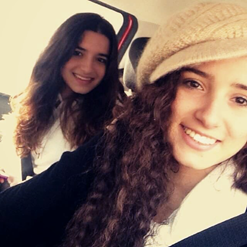 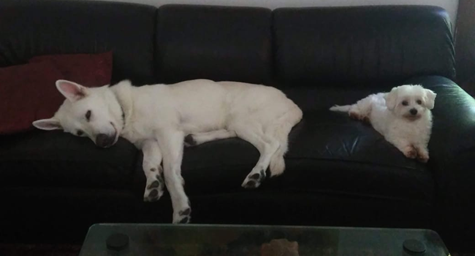 E quem é você?
VAMOS COMEÇAR !!



LET’S GO!!
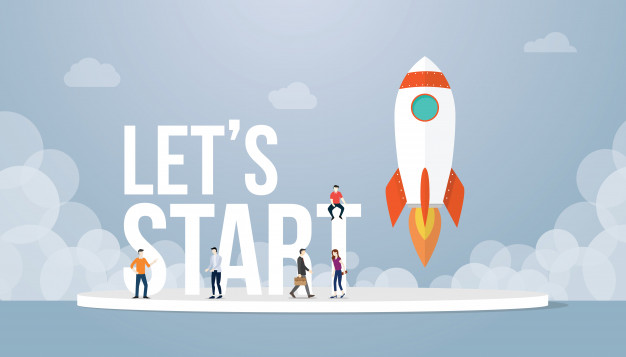 https://www.google.com/url?sa=i&url=https%3A%2F%2Fbr.freepik.com%2Fvetores-premium%2Fvamos-comecar-o-conceito-de-grandes-palavras-com-pessoas-de-equipe-e-negocios-de-lancamento-de-inicializacao-de-foguete_4860059.htm&psig=AOvVaw1ehME6fLsY5kd05VI8kuNt&ust=1602613202983000&source=images&cd=vfe&ved=0CAMQjB1qFwoTCOCLw87Vr-wCFQAAAAAdAAAAABAY
REGRAS DE CONVIVÊNCIA
https://www.youtube.com/watch?v=PsrAkgzySTI
REGRAS DE ETIQUETAS
NET iquetas
são regras básicas que guiam a boa convivência das pessoas na internet.
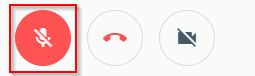 COMO VAMOS TRABALHAR ???
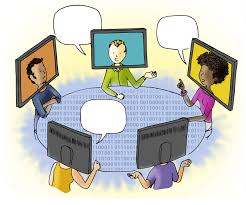 AULAS ONLINE
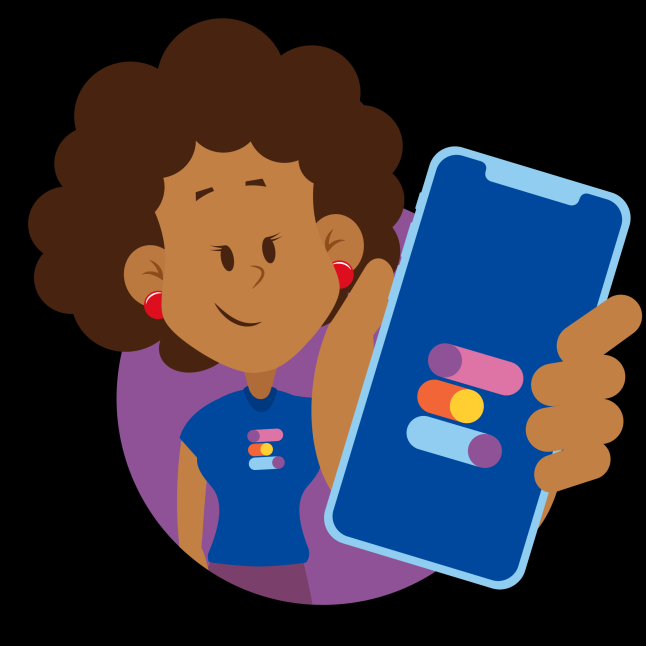 UTILIZAREMOS O MATERIAL  INSERIDO NO MOODLE
(PODEM IMPRIMIR ).
VAMOS APRESENTAR TAREFAS PARA FAZEREM DURANTE A SEMANA
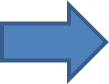 Imagem: https://escolaemmovimento.com.br/blog/aulas-online/
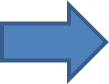 TODA SEMANA INICIAREMOS A AULA  VERIFICANDO AS DÚVIDAS DAS TAREFAS
CRONOGRAMA - SUGERIDO
AULA 1   –  ABERTURA
AULA 2  –  GESTOS E CONFIGURAÇÕES
AULA 3  –  UMA NOVA LINGUAGEM
AULA 4  –  COMPARTILHAMENTO CONSCIENTE
AULA 5  –  WHATSAPP
AULA 6  –
AULA 7  –
AULA 8 – ENCERRAMENTO
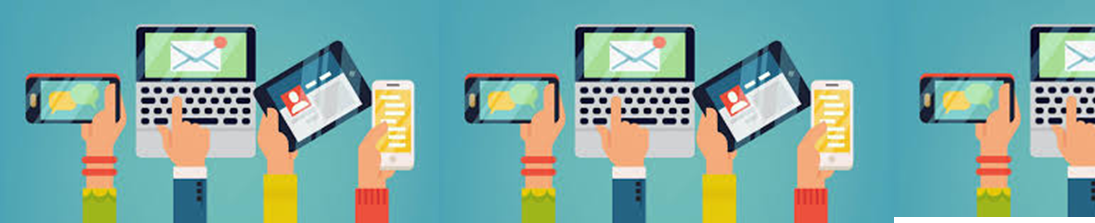 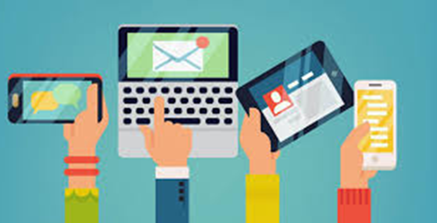 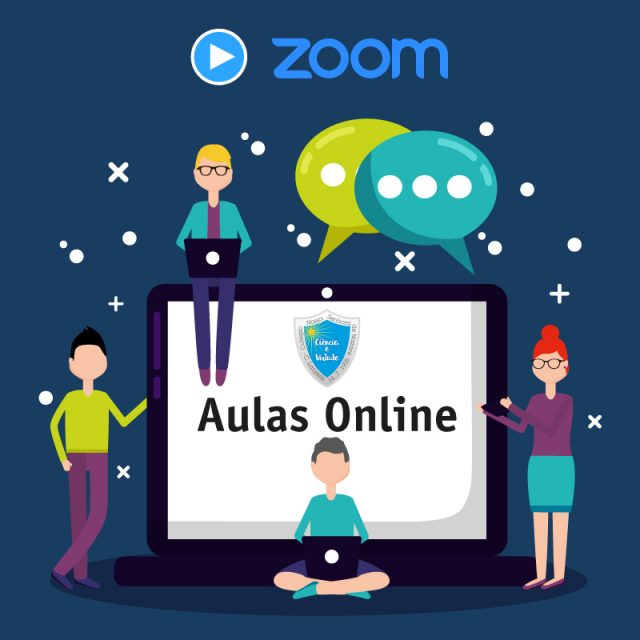 OBRIGADA